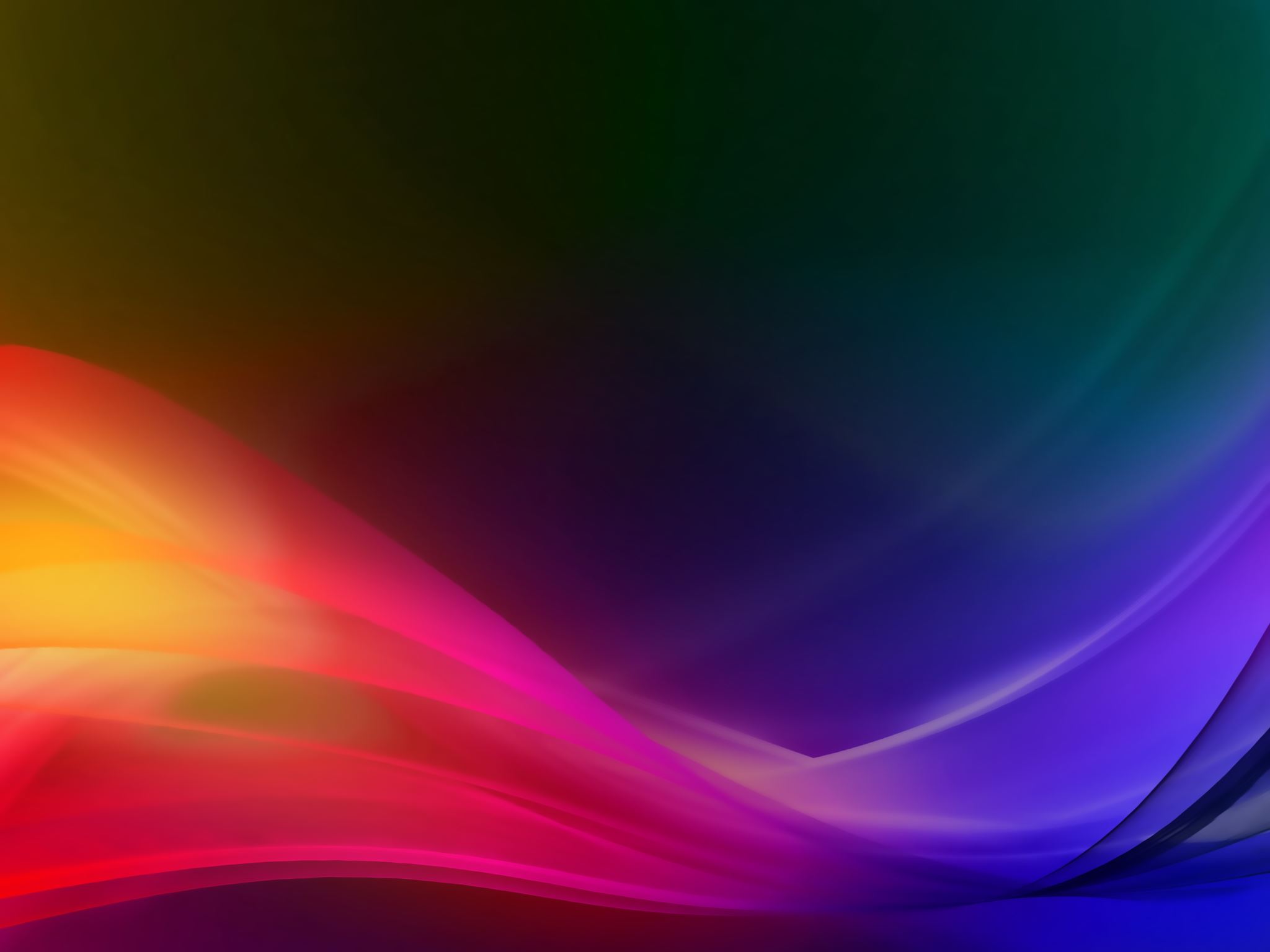 GCSE Options
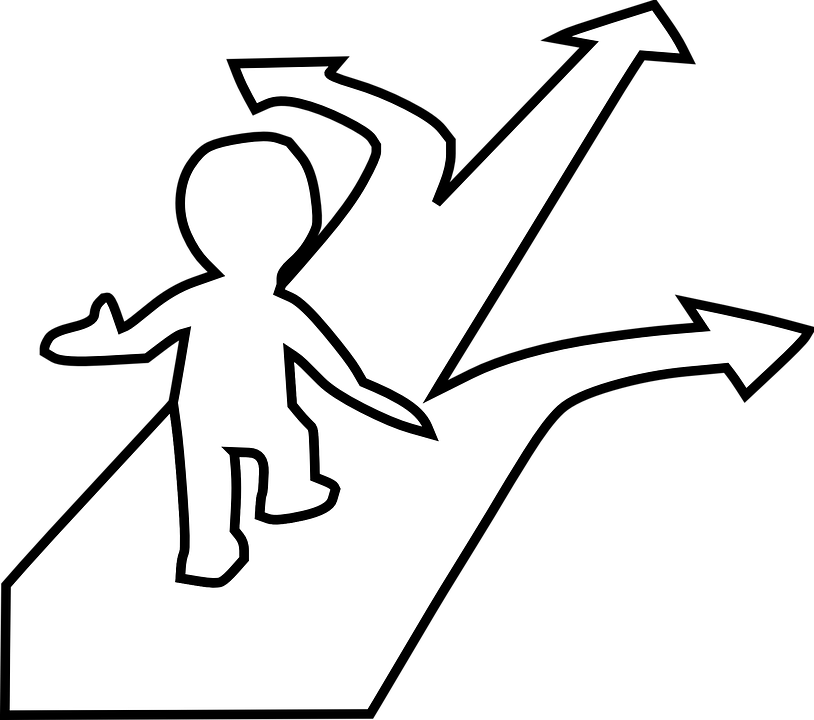 Child Development
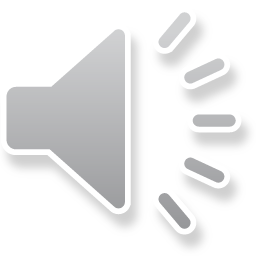 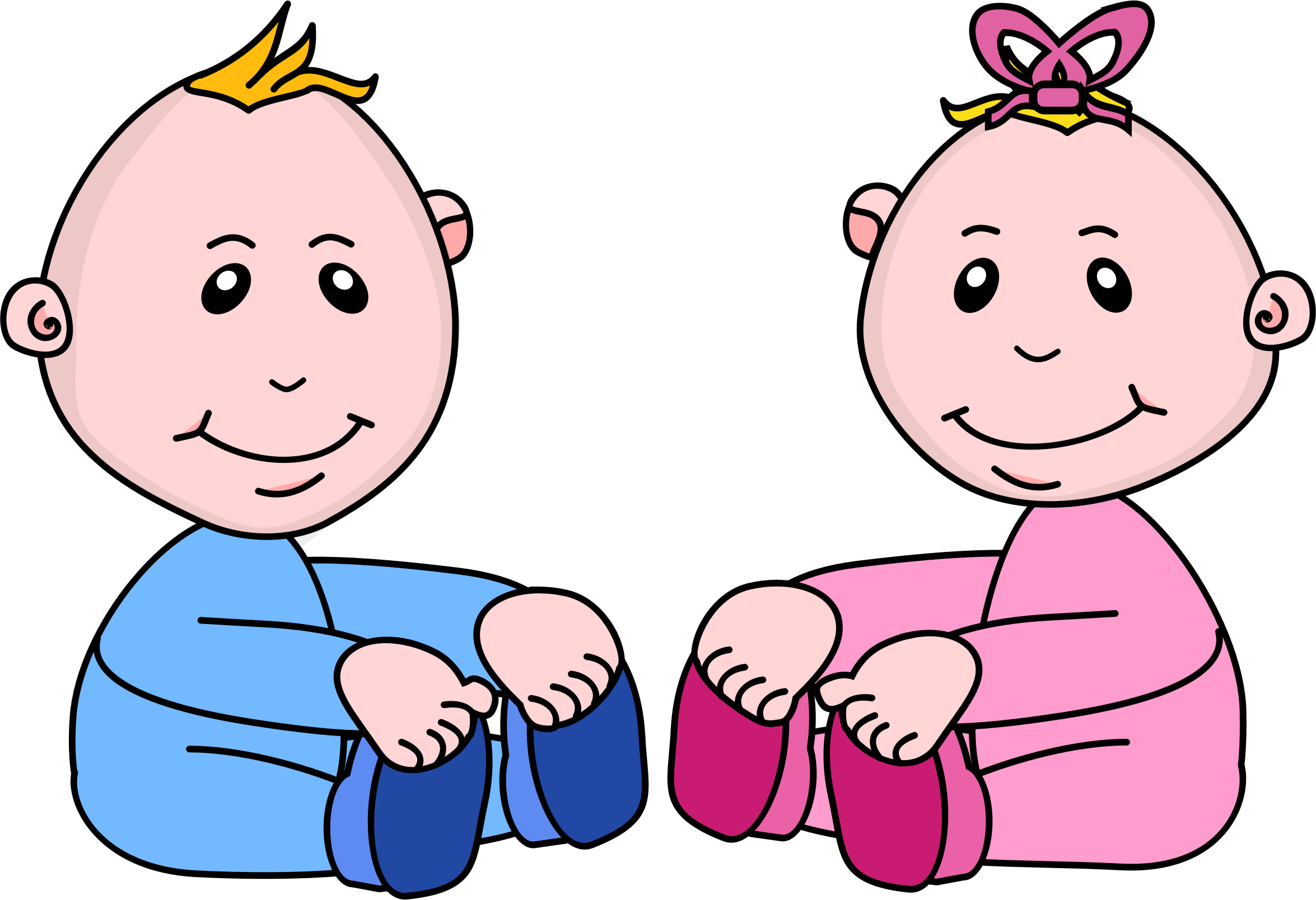 GCSE Child Development- why choose it?
Child Development is a two year course and it focuses on the study of the physical, social, intellectual and emotional development of young children from conception to the age of five years.
If you love babies and children and want to pursue a career involving children then this is the course for you!
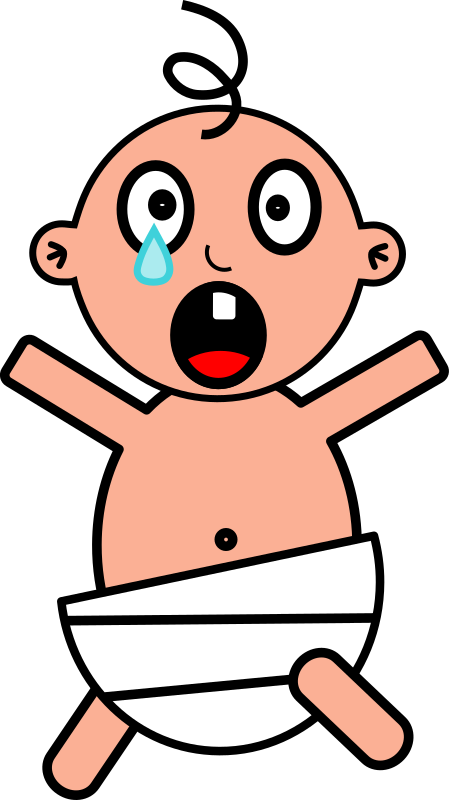 How am I assessed?
paediatrician
Careers linked to Child Development
Nursery teacher/assistant
Registered child minder
Nurse
Midwife
Paediatrician
Teacher
Classroom assistant
Health visitor
Social worker
dietician
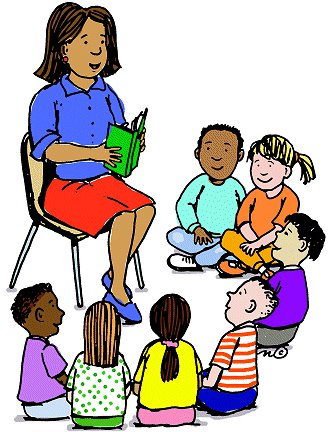 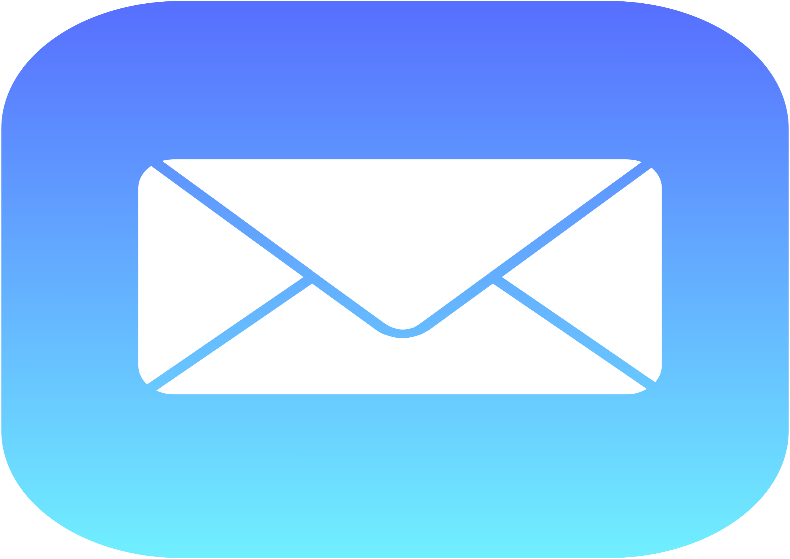 Further information
If you have any questions about the subjects discussed in this presentation, please email Ms Evans at:
levans326@c2ken.net
Or alternatively ring the college on 02870329026 and I can answer any questions you may have
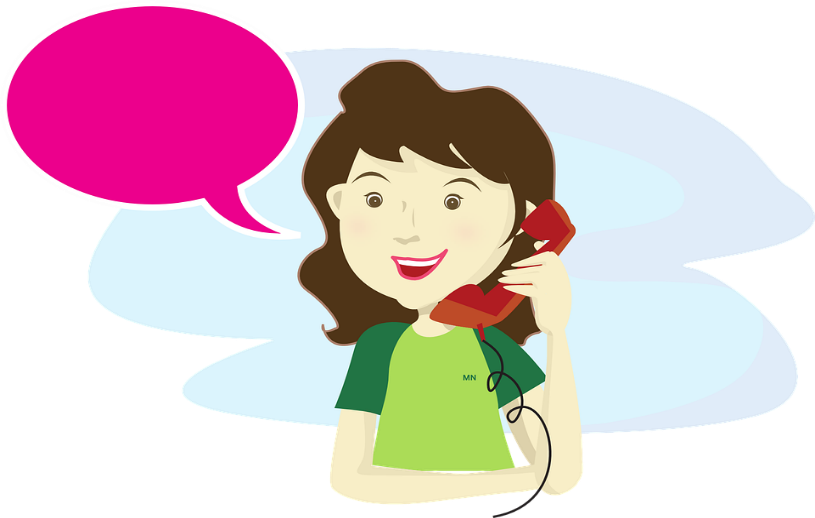